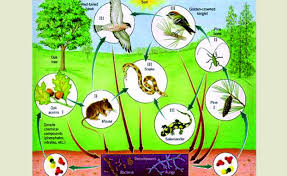 শুভেচ্ছা
[Speaker Notes: আজকের পাঠের আবহ সৃষ্টিতে উদ্দীপনা মূলক এই ছবি সংযোজন করা হলো, শিক্ষক চাইলে তা পরিবর্তন করে নিতে পারেন।]
পরিচিতি
শ্রেণি-অষ্টম
বিষয়-বিজ্ঞান
অধ্যায়-চতুর্দশ
সময়ঃ ৪০মিঃ
তারিখঃ ০২/০১/২০২০
মোঃ ফিরোজ কবির 
 সহকারী প্রধানশিক্ষক
দারিয়া  হাই  স্কুল
নবাবগঞ্জ ,দিনাজপুর।
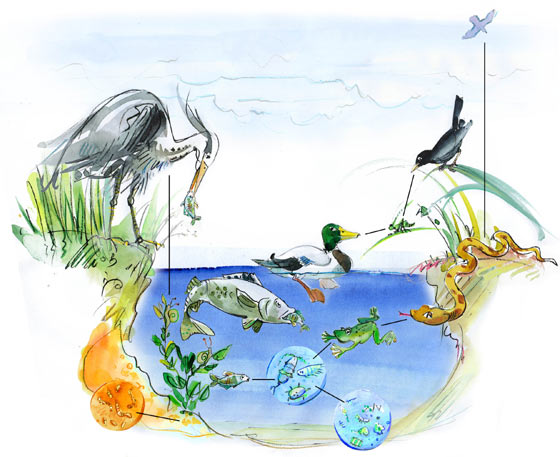 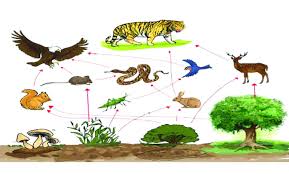 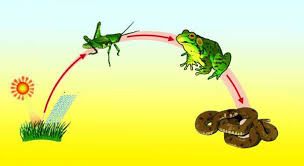 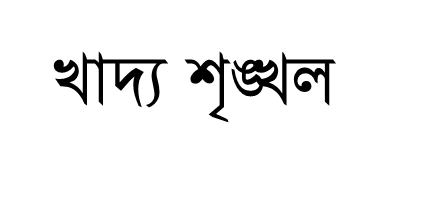 [Speaker Notes: পাঠশিরোনাম বের করার জন্য ছবিটি দেখিয়ে  উল্লেখিত এজাতীয় প্রশ্ন করে শিক্ষার্থীর কাছে উত্তর চাওয়া যেতে পারে। শিক্ষক নিজের মত করে আরো প্রশ্ন করে  পাঠশিরোনাম বের করার চেষ্টা করতে পারেন।]
শিখনফল
এই পাঠ শেষে শিক্ষার্থীরা --- 
খাদ্য শৃঙ্খল কী তা বলতে পারবে  । 

2. একটি বাস্তুতন্ত্রে সকল জীব পুষ্টি চাহিদার জন্য কেমন করে ধারাবাহিক ভাবে সংযুক্ত তা ব্যাখ্যা করতে পারবে ।

৩. খাদ্যজাল কী এবং কীভাবে গঠিত হচ্ছে তা বর্ণনা করতে পারবে।
[Speaker Notes: শিখন ফল অনুযায়ী ধারাবাহিক ভাবে পাঠ উপস্থাপন করার জন্য এই স্লাইডটি রাখা হয়েছে।]
সকল শক্তির উৎস কোথায়?
সকল সবুজ উদ্ভিদ উৎপাদক
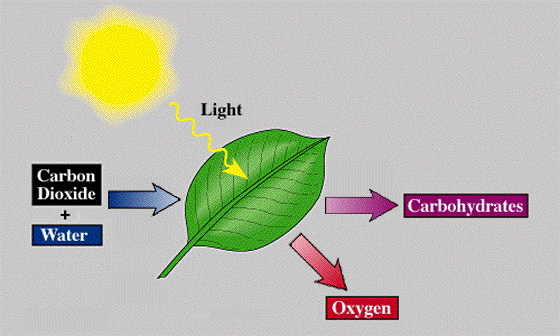 CO2
শর্করা
পানি
O2
সকল প্রথম স্তরের খাদক প্রাণী খাদ্যের জন্য উৎপাদকের উপর নির্ভরশীল
[Speaker Notes: উদ্ভিদ নিজের খাদ্য নিজে তৈরি করতে পারে  প্রাণী কি তা পারে দেখাওর জন্য এই ছবি।]
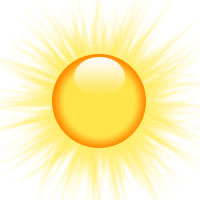 খাদ্য শৃঙ্খল
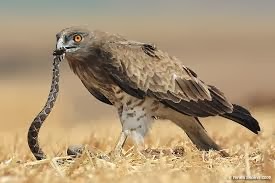 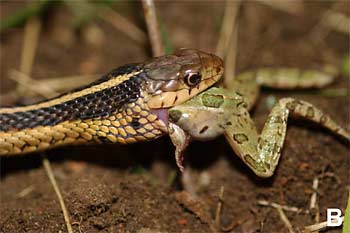 শক্তি
উৎপাদক
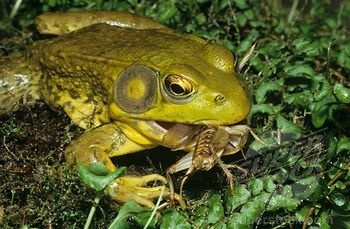 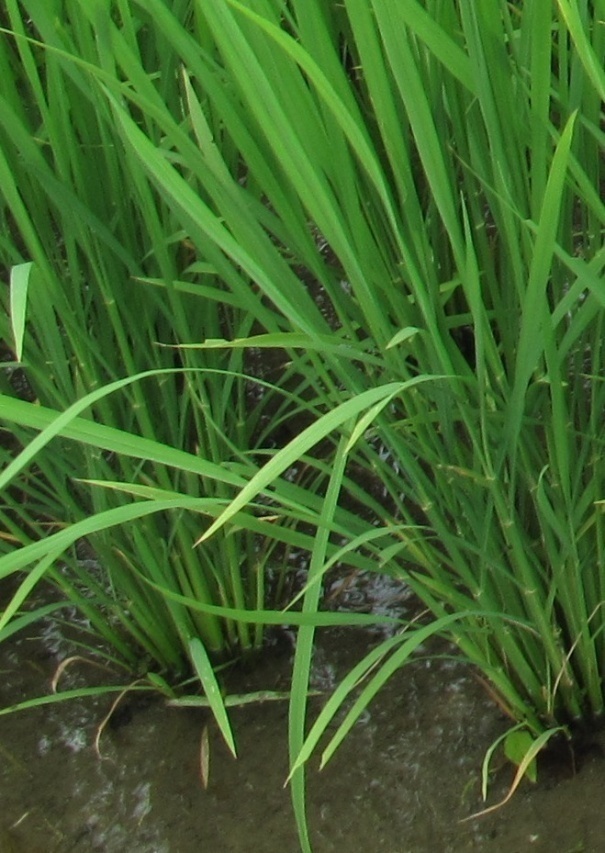 খাদক
২য় স্তরের খাদক খায় ১ম স্তরের খাদককে।
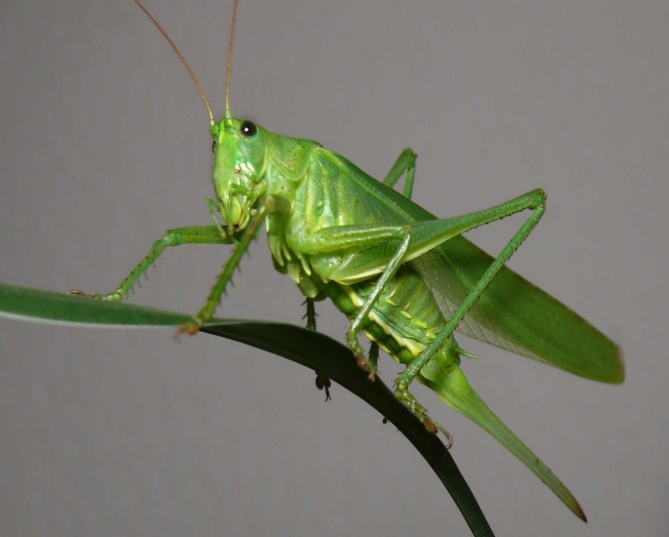 শক্তির স্থানান্তর হচ্ছে। বাস্তুতন্ত্রে সকল জীব পুষ্টির চাহিদার দিক থেকে ধারাবাহিক ভাবে যুক্ত।
[Speaker Notes: বাস্তুতন্ত্রকে কার্যকরী রাখার জন্য যে সকল জীব ভূমিকা রাখে তাদের তিনটির মধ্যে খাদ্য শিকলের মাধ্যমে দুটি যেমন  উৎপাদক ও খাদক দেখানো হয়েছে । যা খাদ্য শিকল গঠন করে । শক্তির স্থানান্তর হচ্ছে তা দেখানোর চেষ্টা মাত্র।]
চিত্রে কী দেখছ?
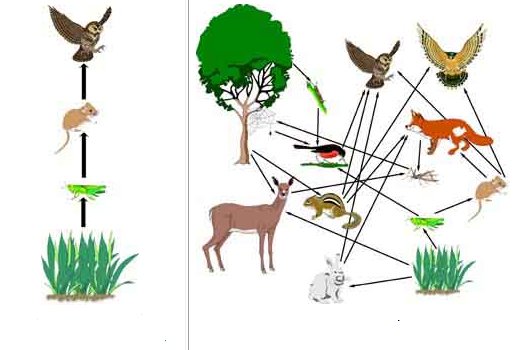 খাদ্য জাল
বিভিন্ন খাদ্য শৃঙ্খল পরস্পর সম্পর্কযুক্ত।
খাদ্য শৃঙ্খল
[Speaker Notes: এক্ষেত্রে জোড়ায় আলোচনার মাধ্যমে শিক্ষার্থীরা প্রশ্নের পুরো প্রক্রিয়াটি ব্যাখ্যা করতে শিক্ষার্থীদের সহায়তা করা যেতে পারে। প্রয়োজনে ছোট ছোট প্রশ্ন করে কাজটি সম্পন করা যেতে পারে।]
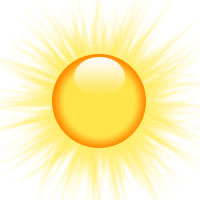 দলগত কাজঃ            সময়-৮মিনিট
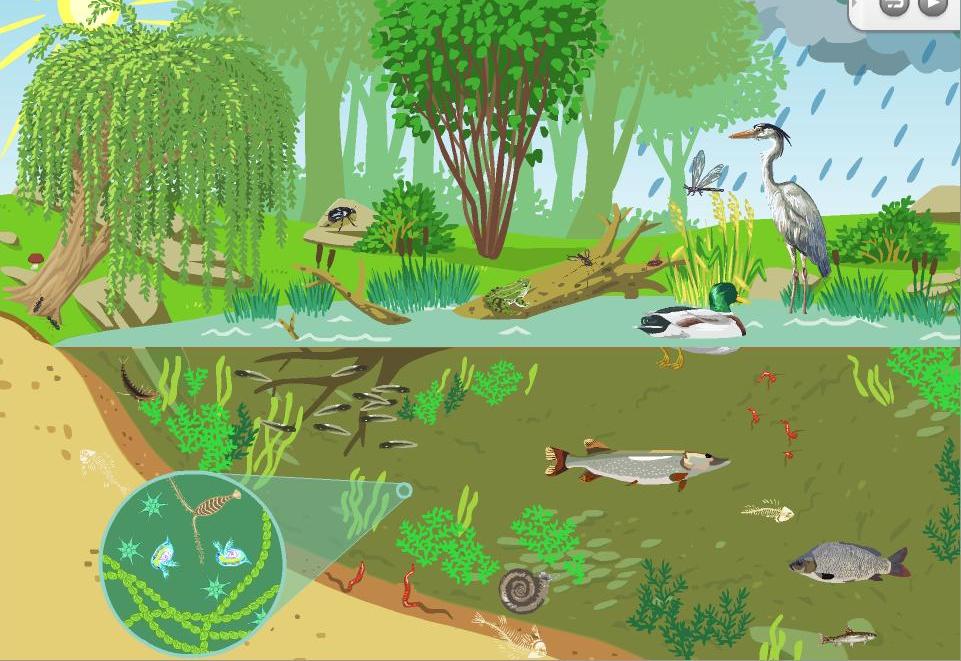 চিত্র হতে খাদ্যশৃঙ্খল গুলো উল্লেখ করে খাদ্যজাল তৈরী কর।
[Speaker Notes: এপর্যায়ে শিক্ষকের সহায়তায় তারা এই কাজটি করতে পারবে।]
মূল্যায়ন
১। নিচের কোন খাদ্যশৃঙ্খলটি সঠিক?
ক. ফাইটোপ্লাঙ্কটন        ছোট মাছ       জুয়োপ্লাঙ্কটন
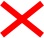 খ. শামুক        মাছ        ক্ষুদিপানা
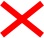 গ. ফল         পতঙ্গ        পাখি
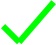 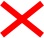 ঘ.
ঘাস        কচ্ছপ         ছোট মাছ
২। ফাইটোপ্লাঙ্কটন কী?
৩।  খাদ্যজাল কী ? উদাহরণ দাও।
[Speaker Notes: শিক্ষক তার প্রয়োজন মত আরো প্রশ্ন শ্রেণির উদ্দ্যেশে করে পাঠের মূল্যায়ন করবেন আশা করি।]
বাড়ির কাজ
তোমাদের এলাকার  বাস্তুতন্ত্রের ভিত্তিতে খাদ্যজালের প্রবাহ চিত্র আঁক ।
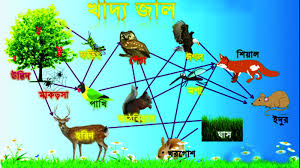 ধন্যবাদ